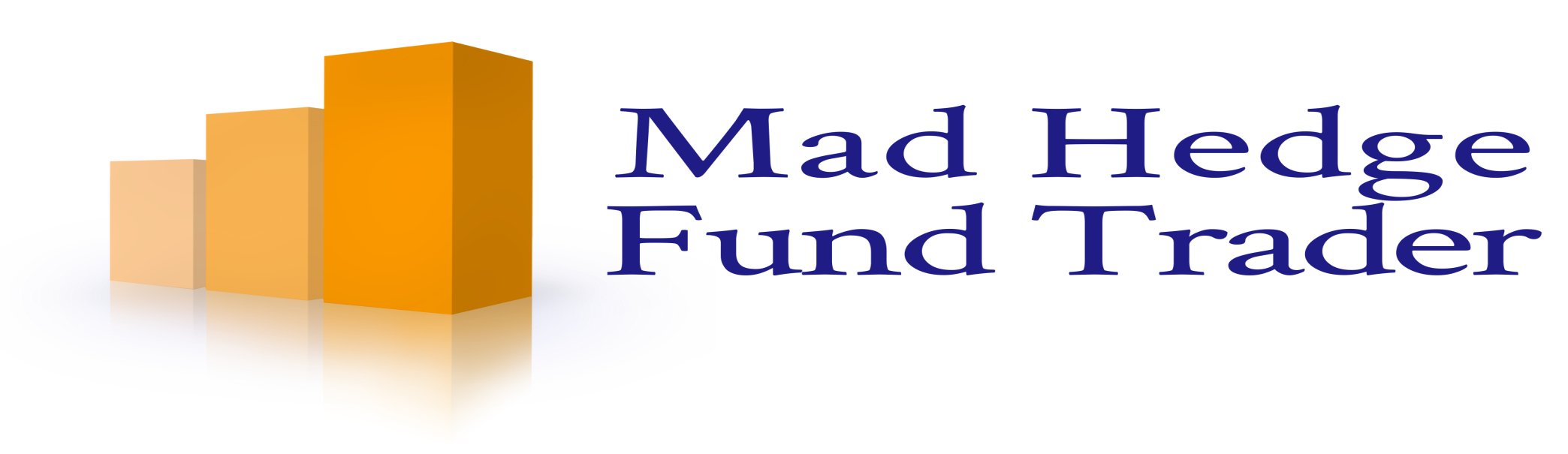 Mad Day Trader
Bill Davis
Webinar – June 19, 2019
Monthly Charts
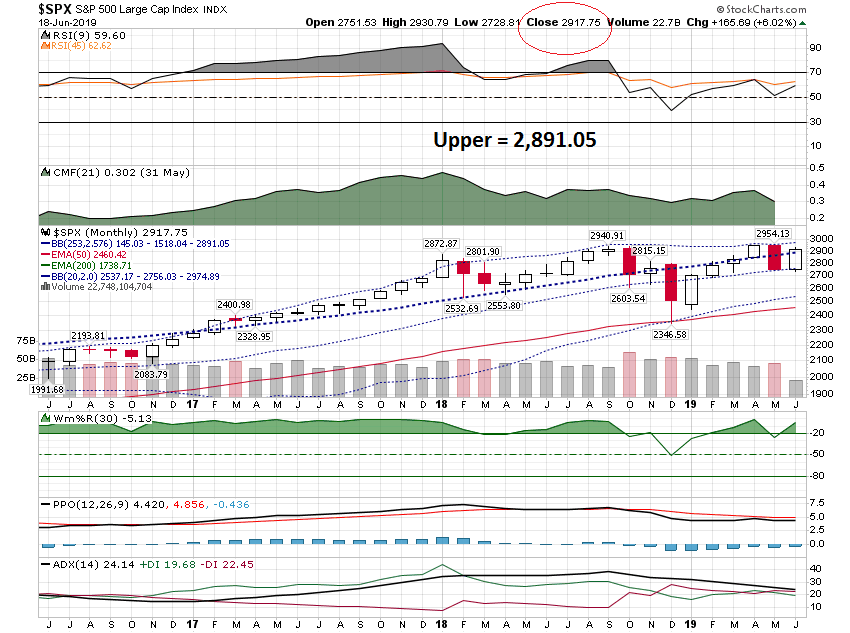 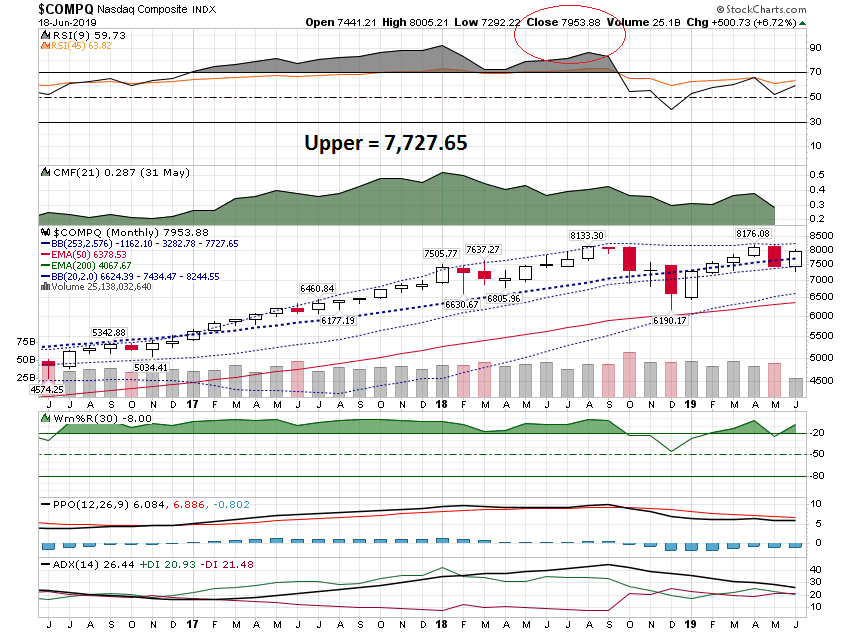 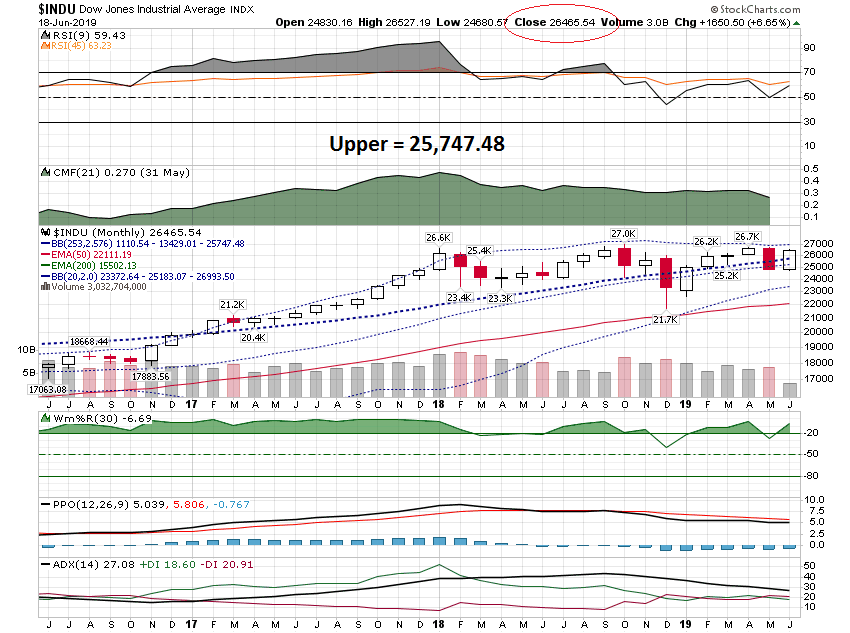 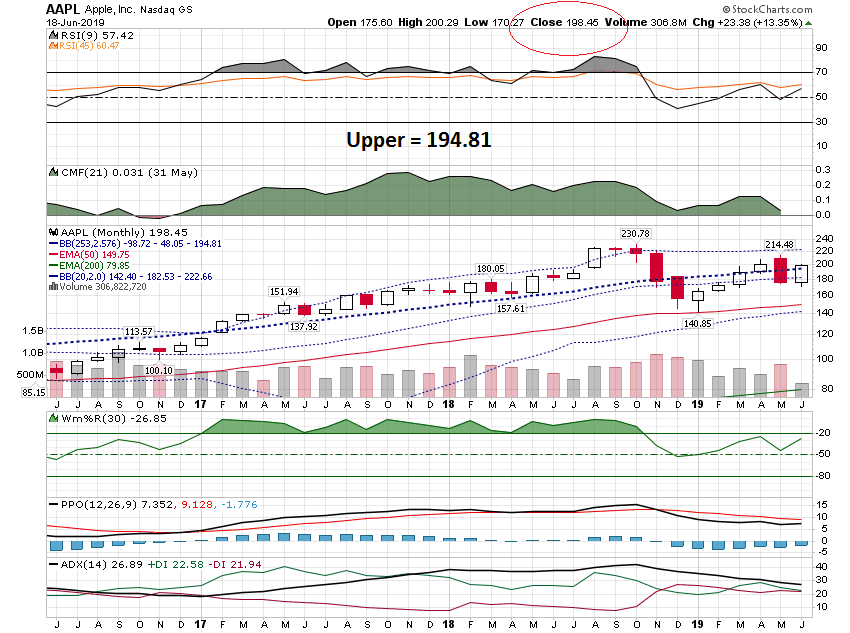 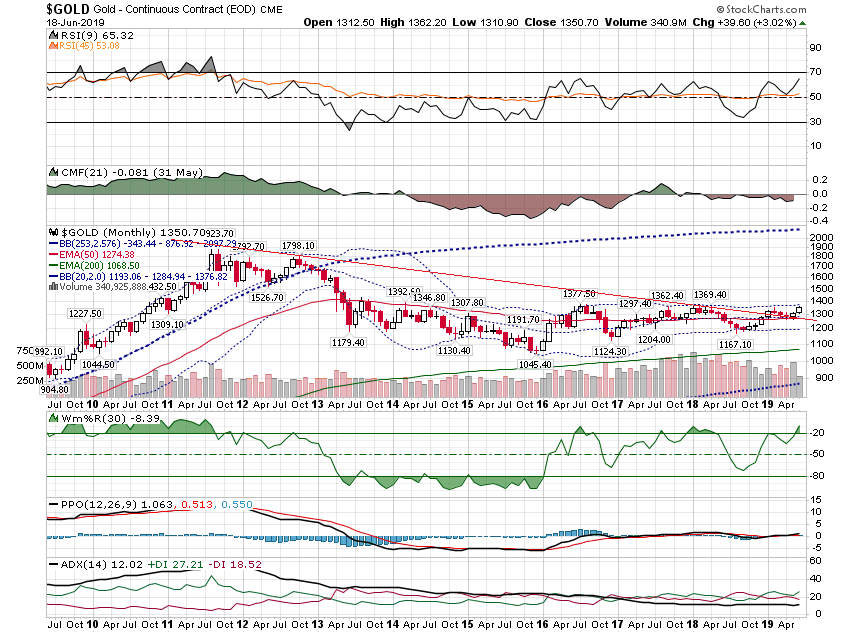 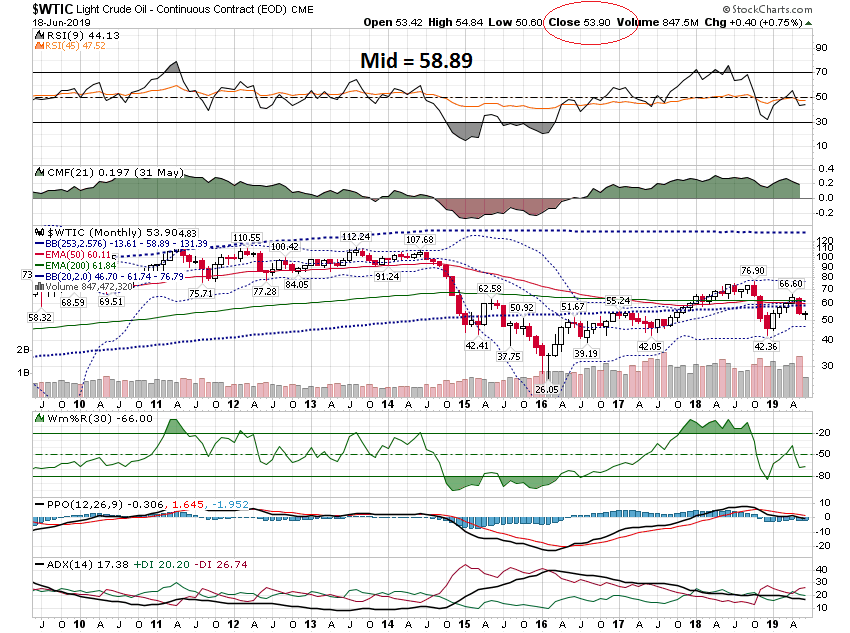 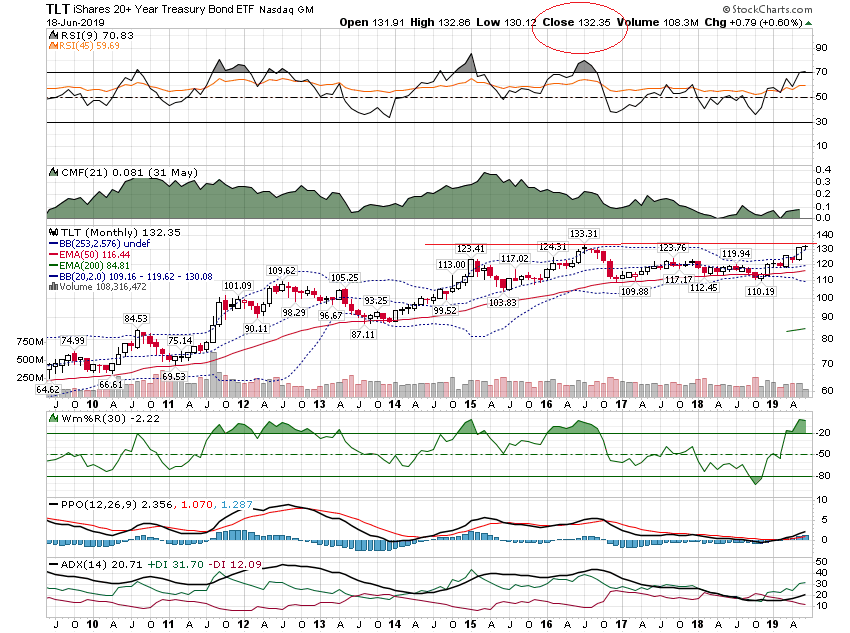 Daily Charts
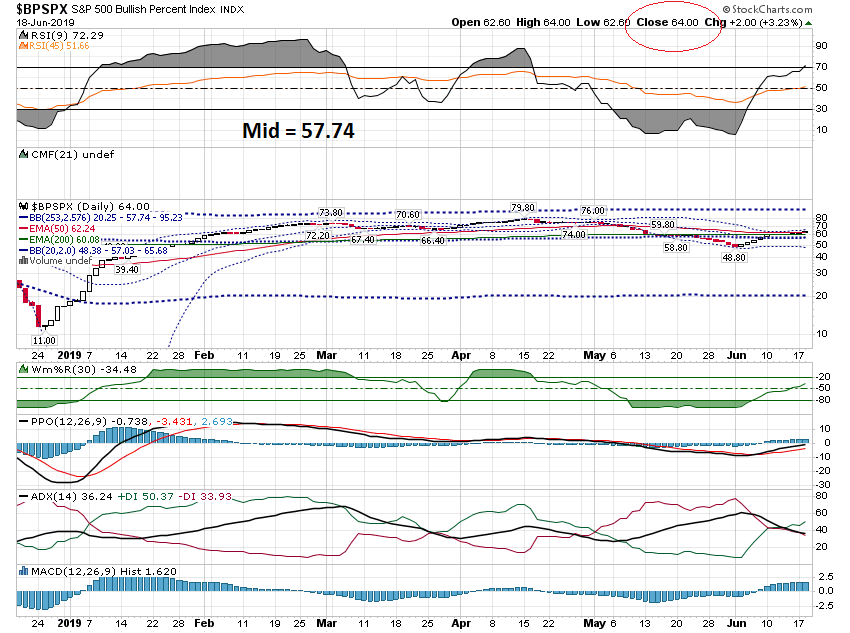 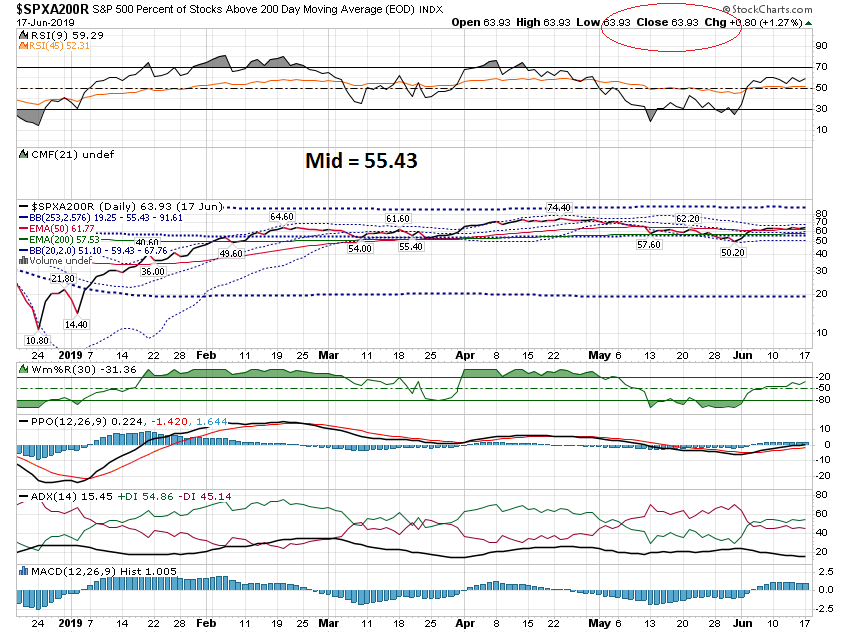 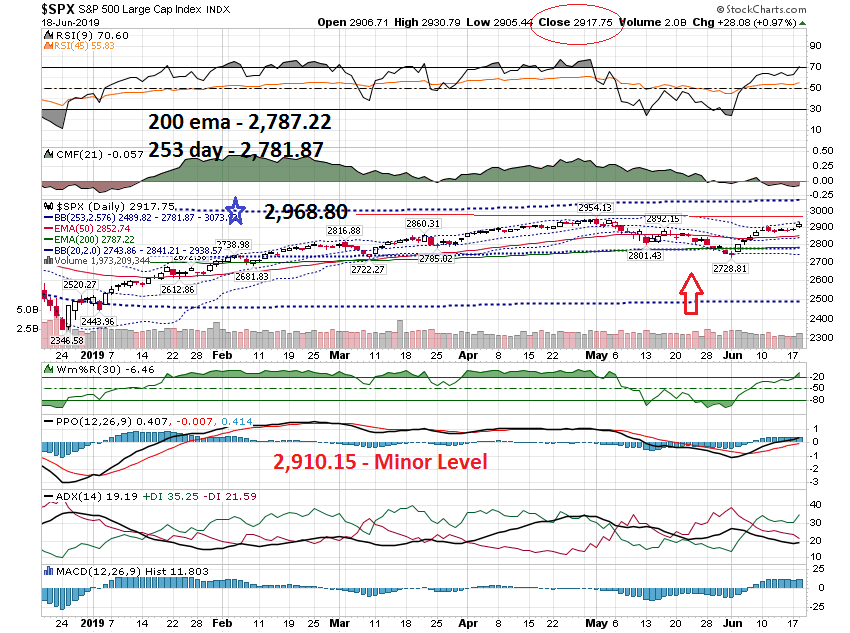 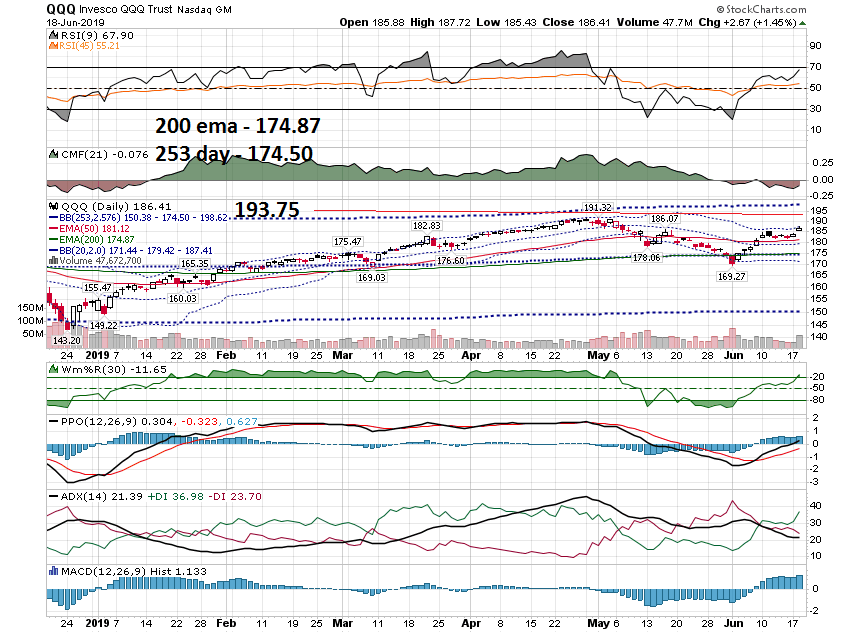 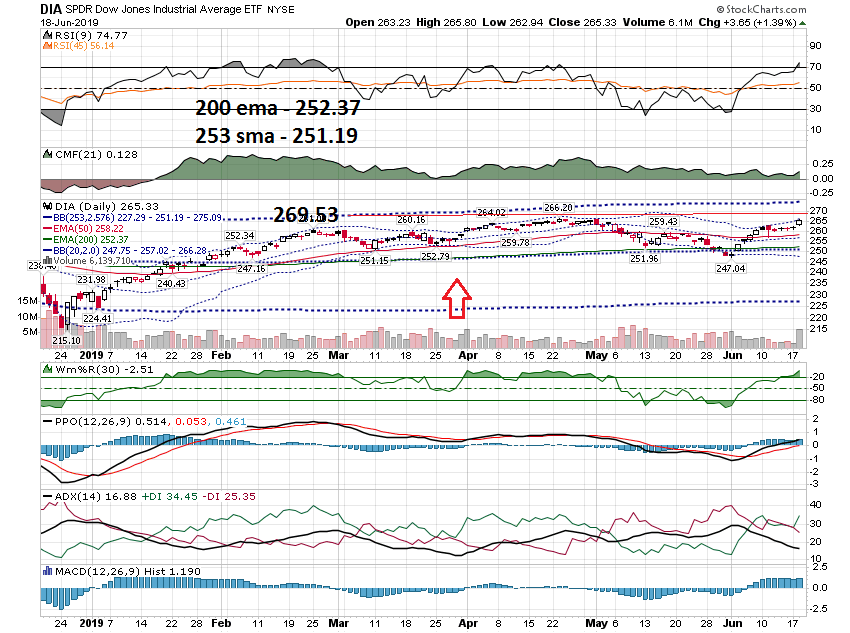 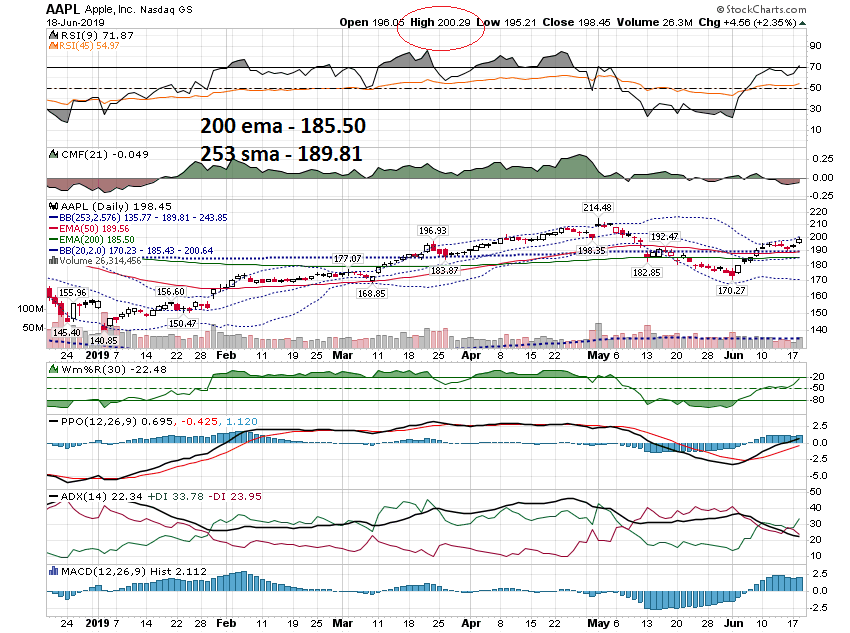 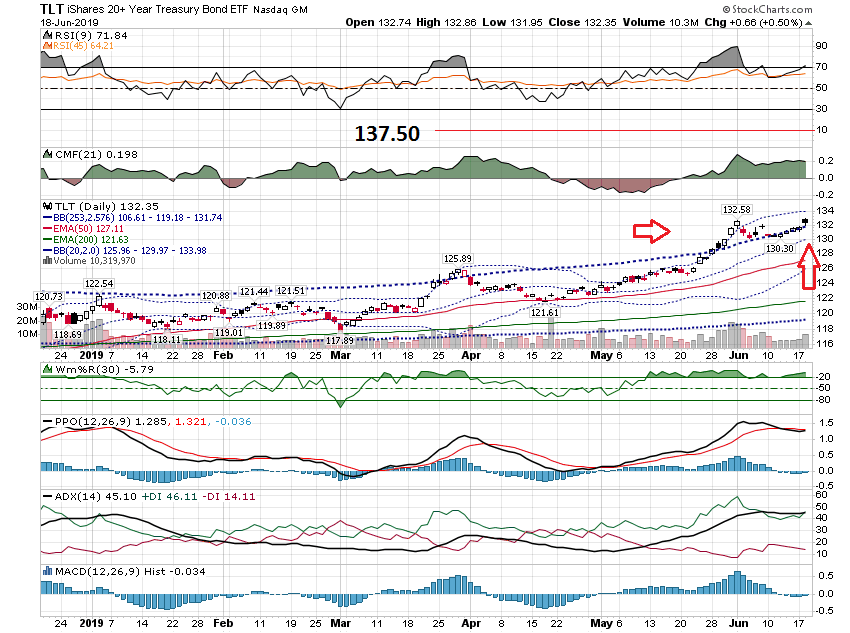 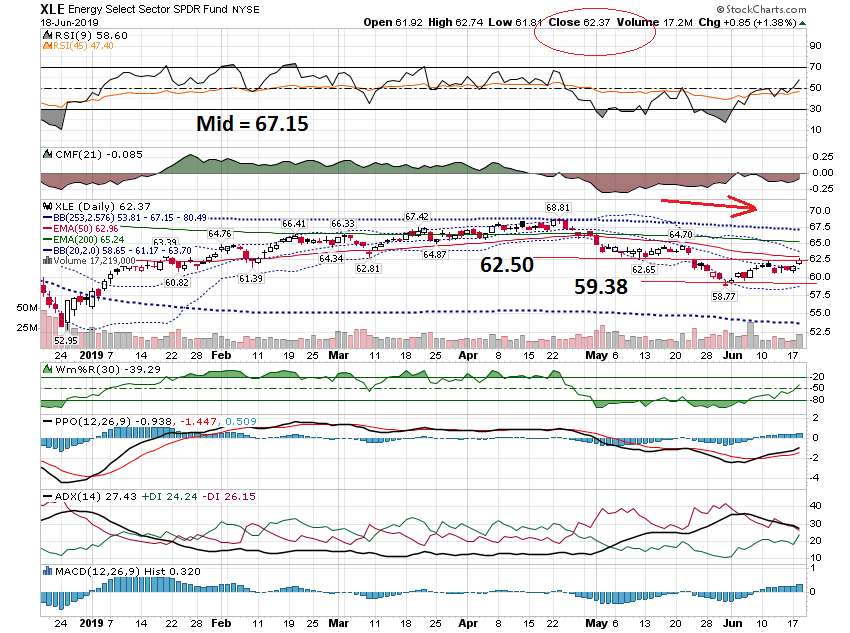 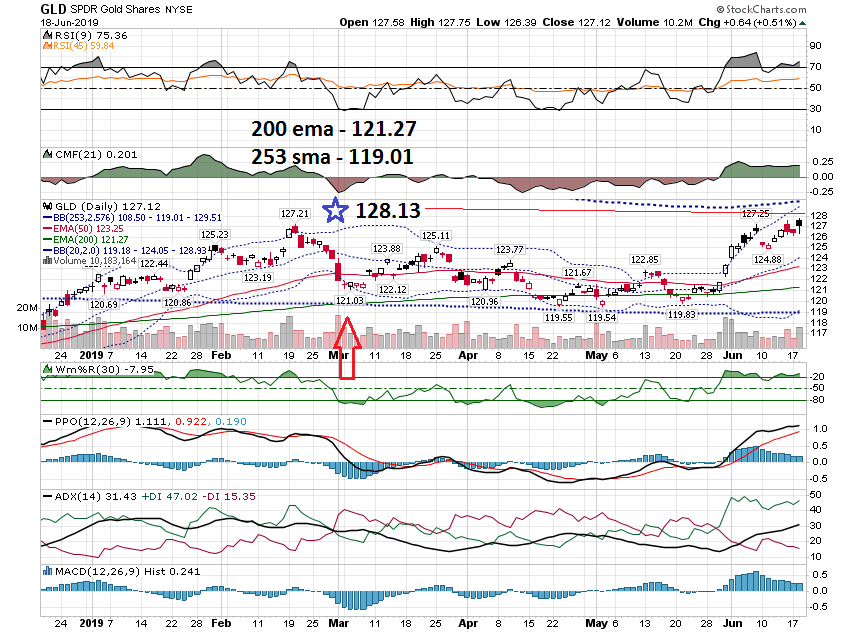 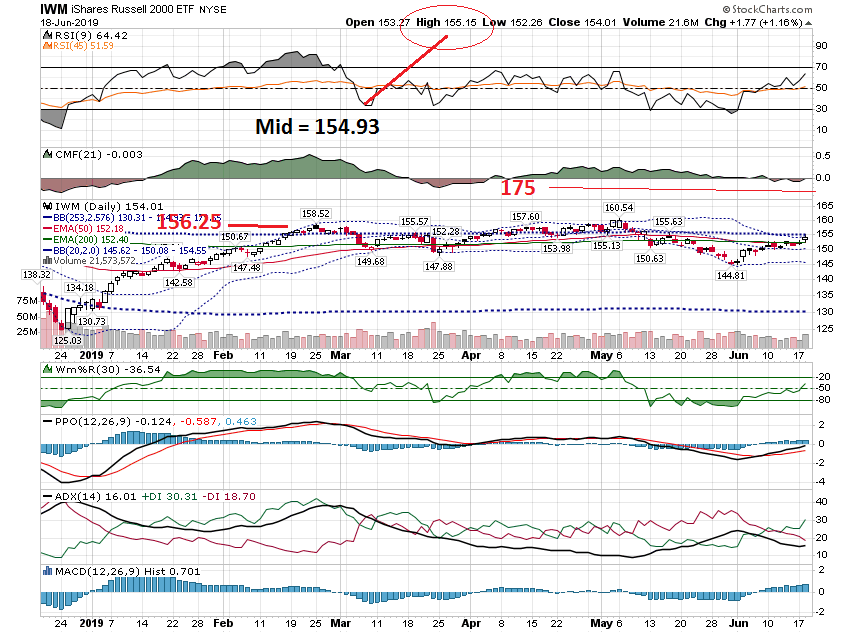 Short Term
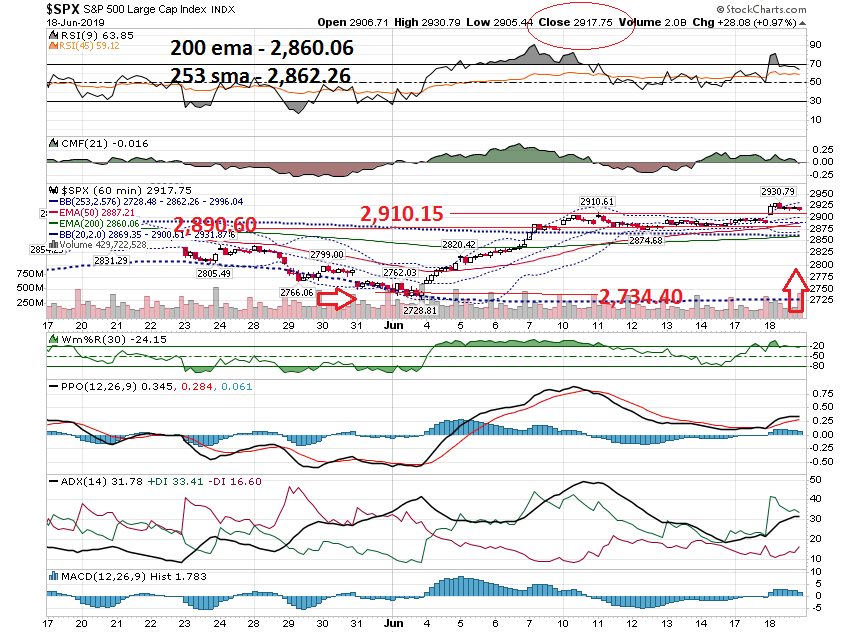 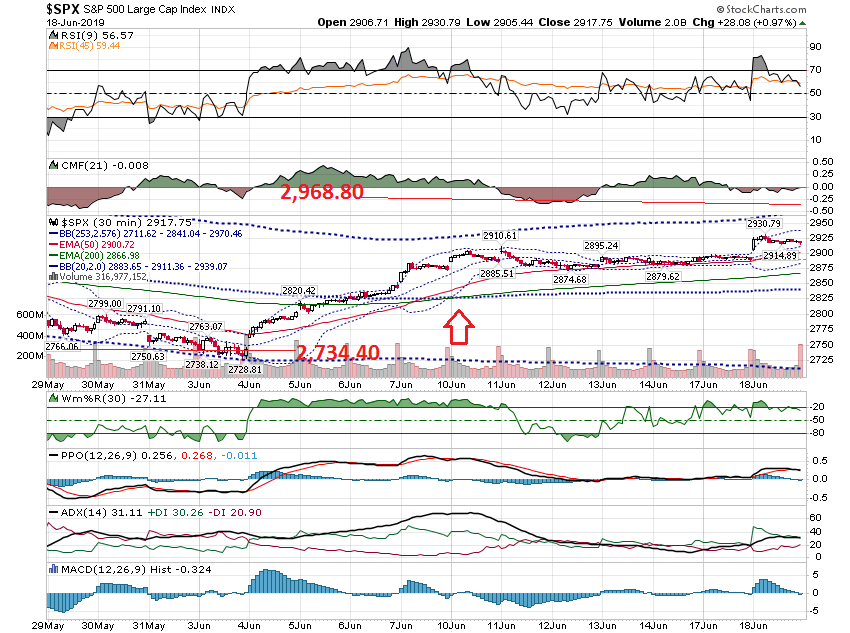 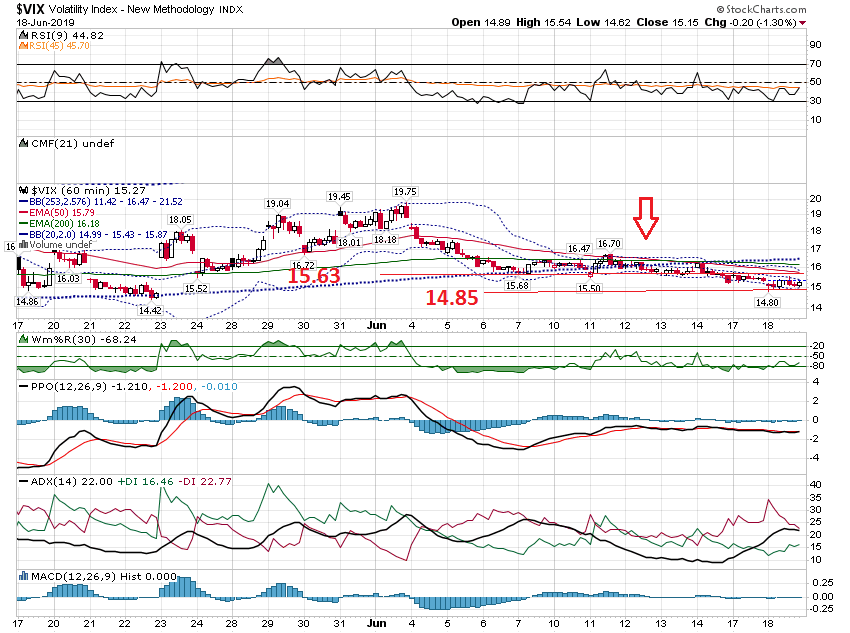 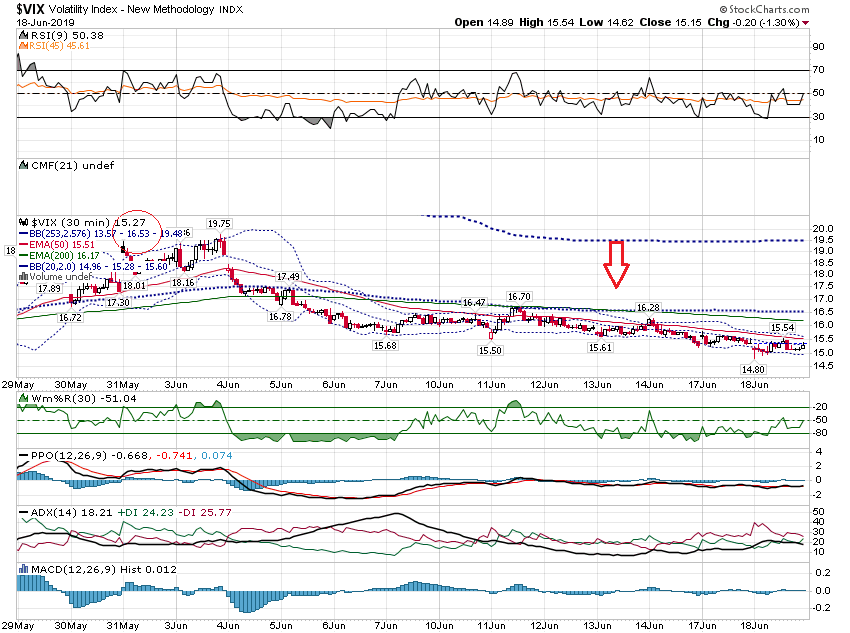 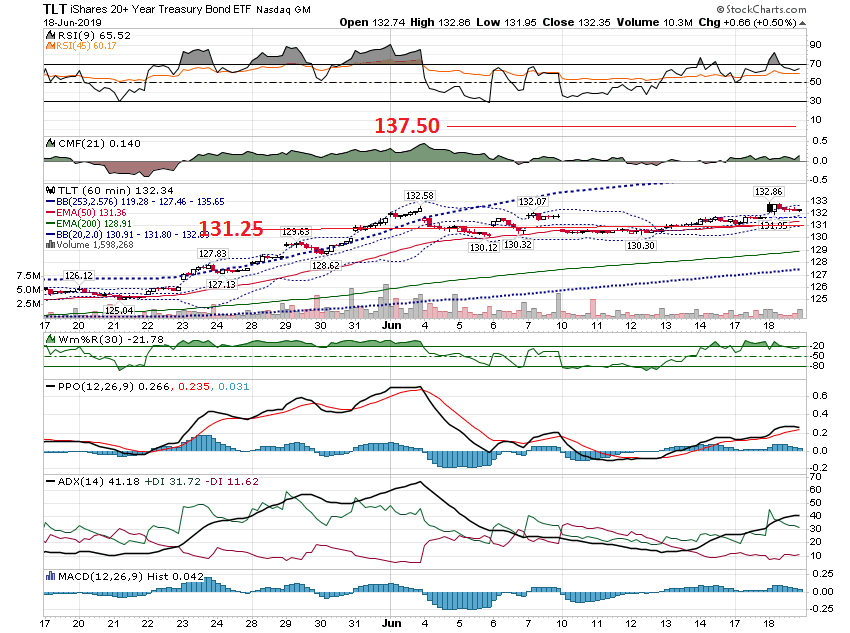 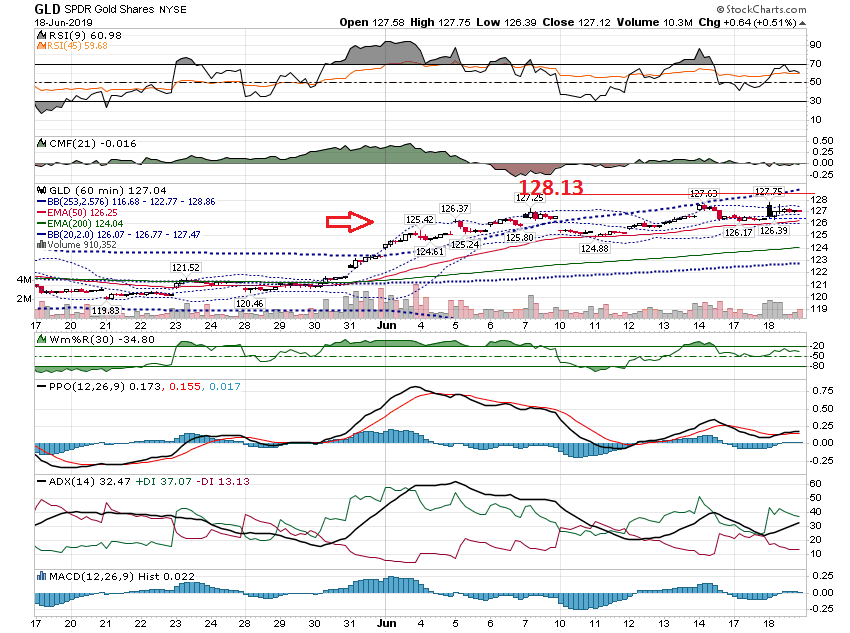 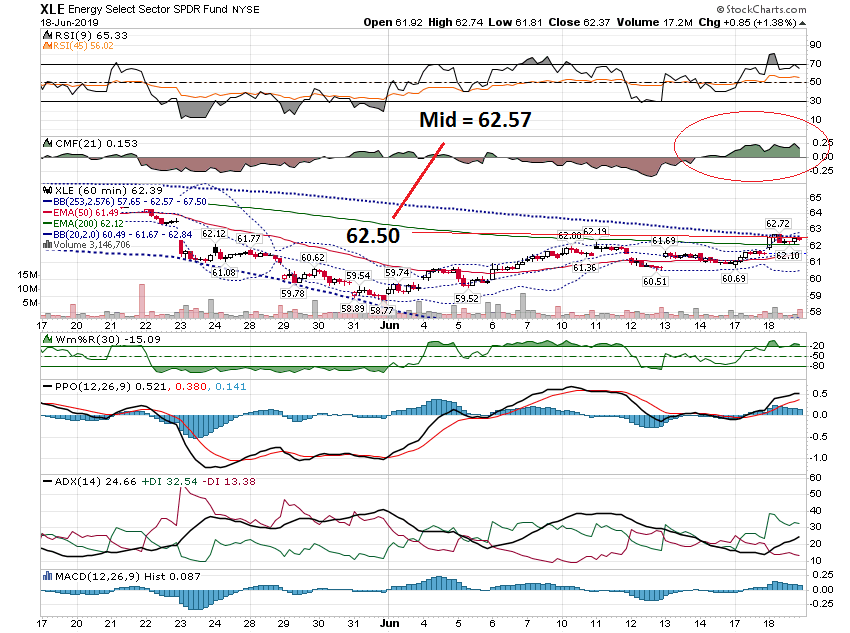 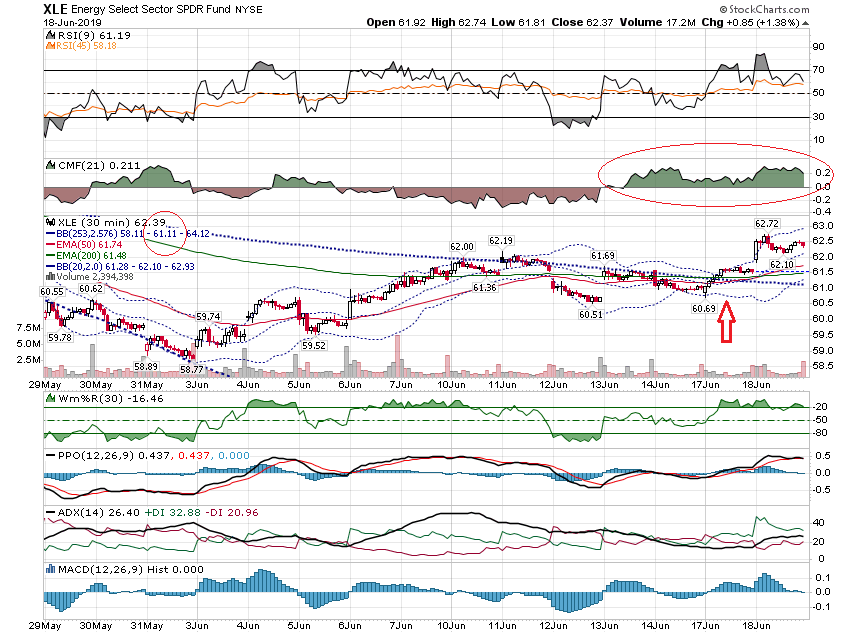 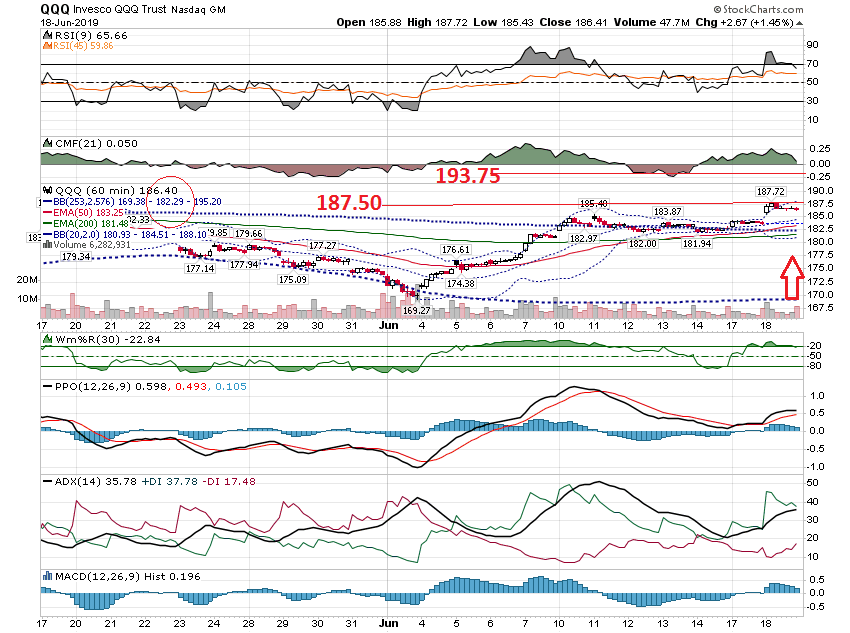 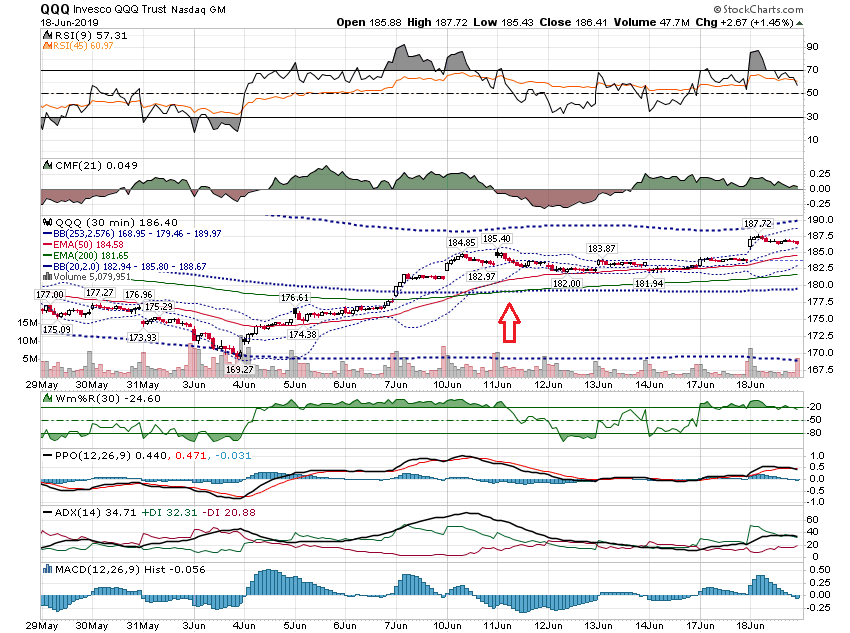 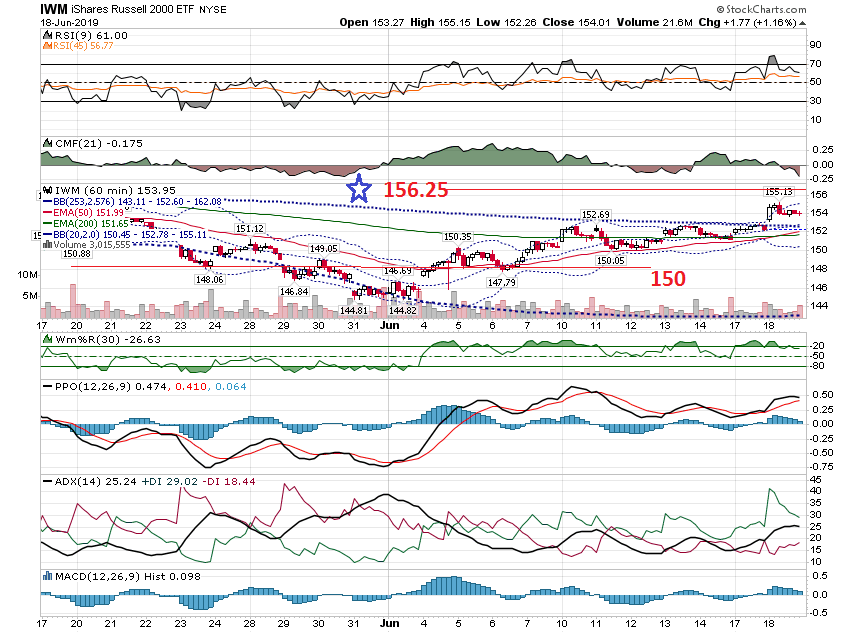 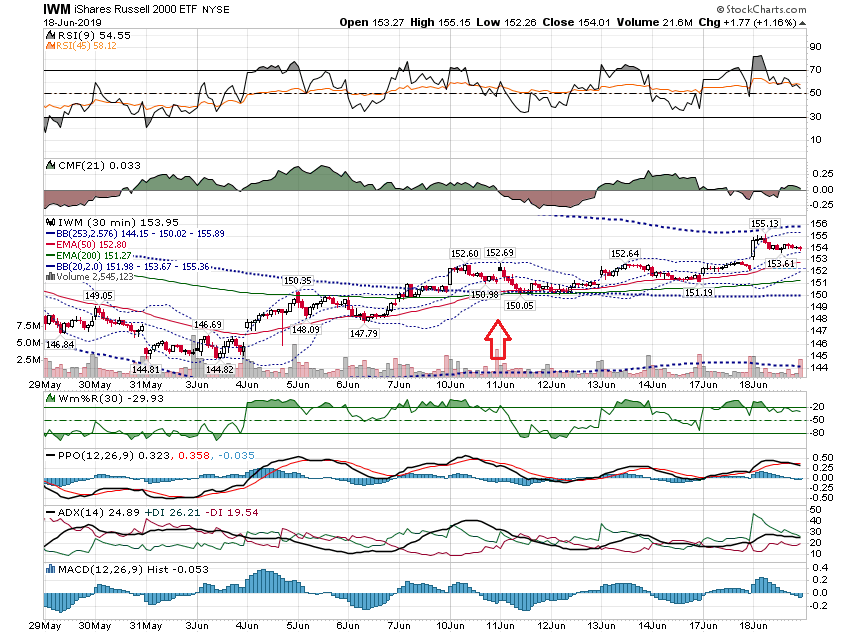 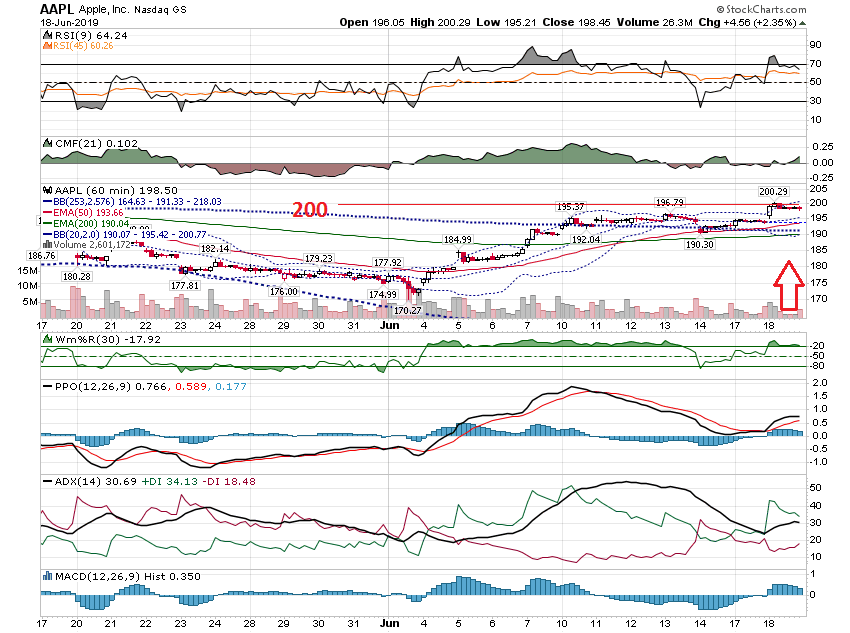 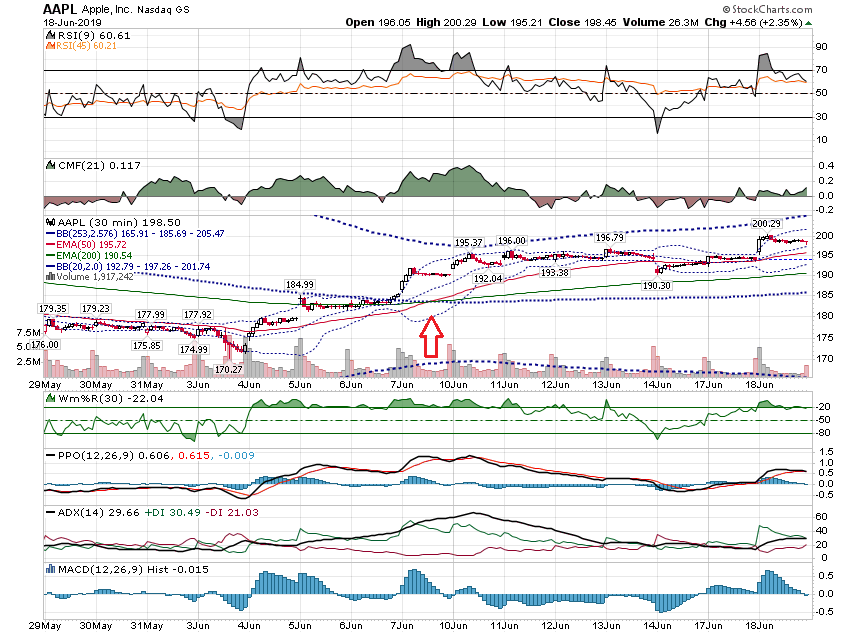 Buy Backs
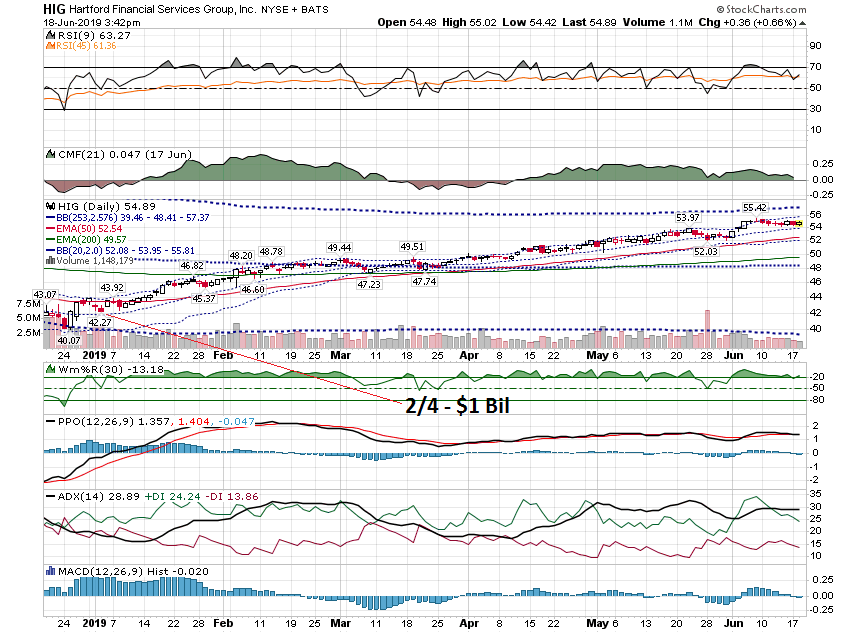 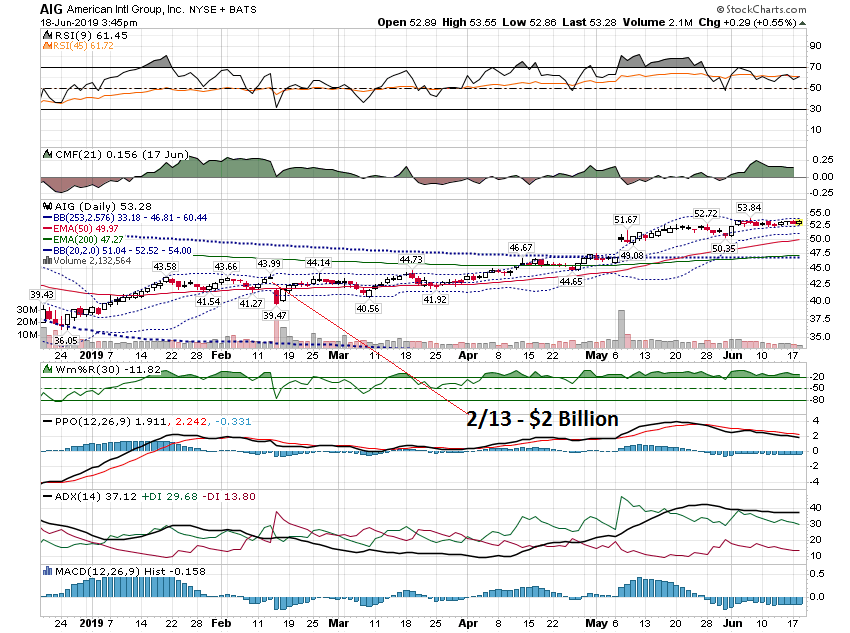 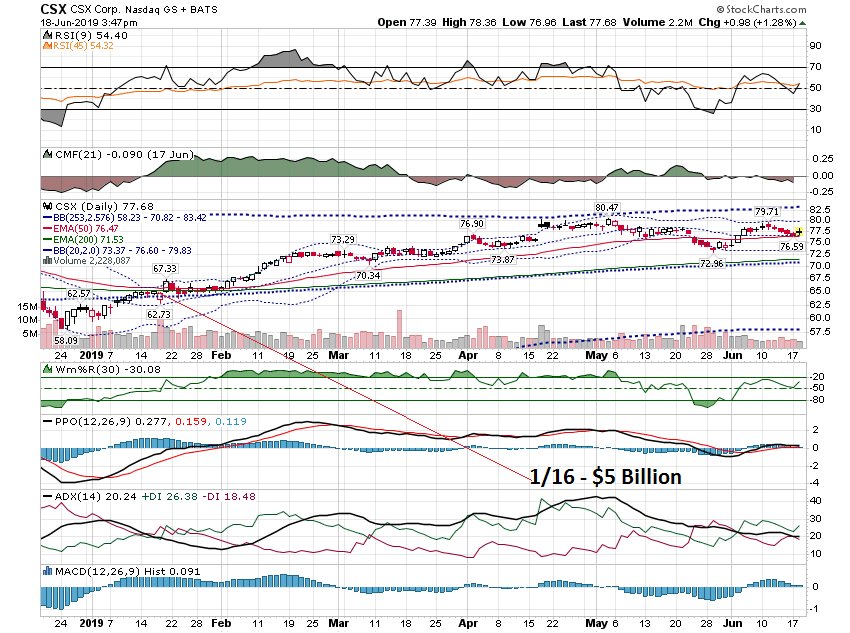 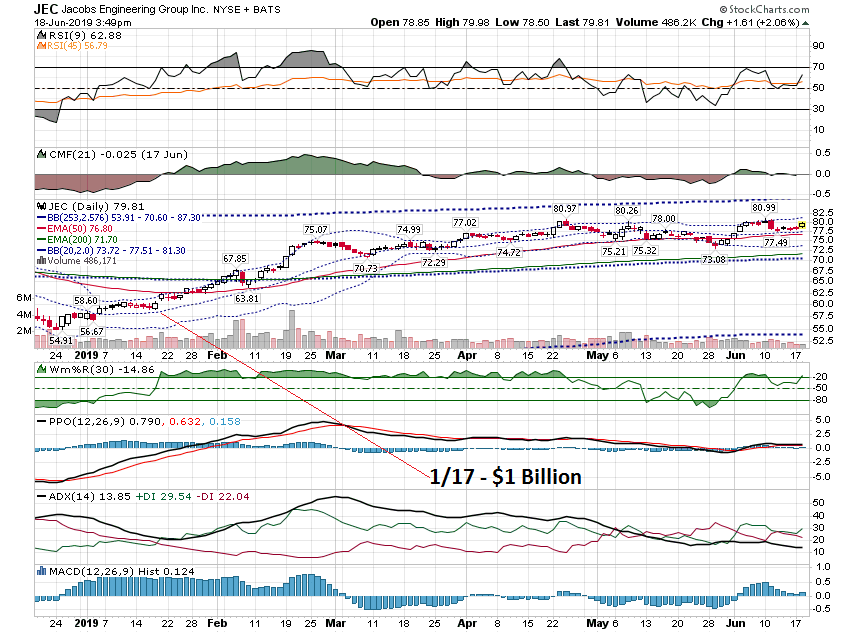 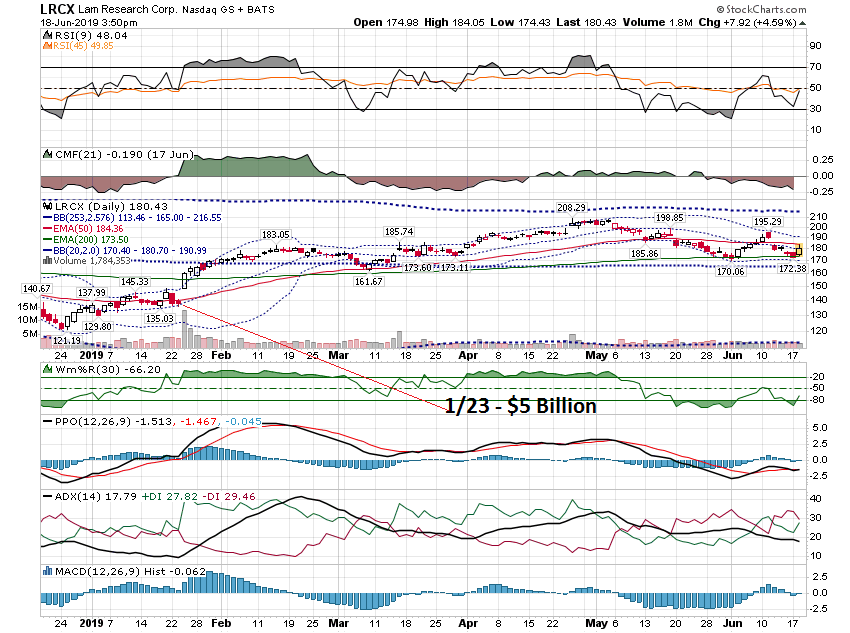 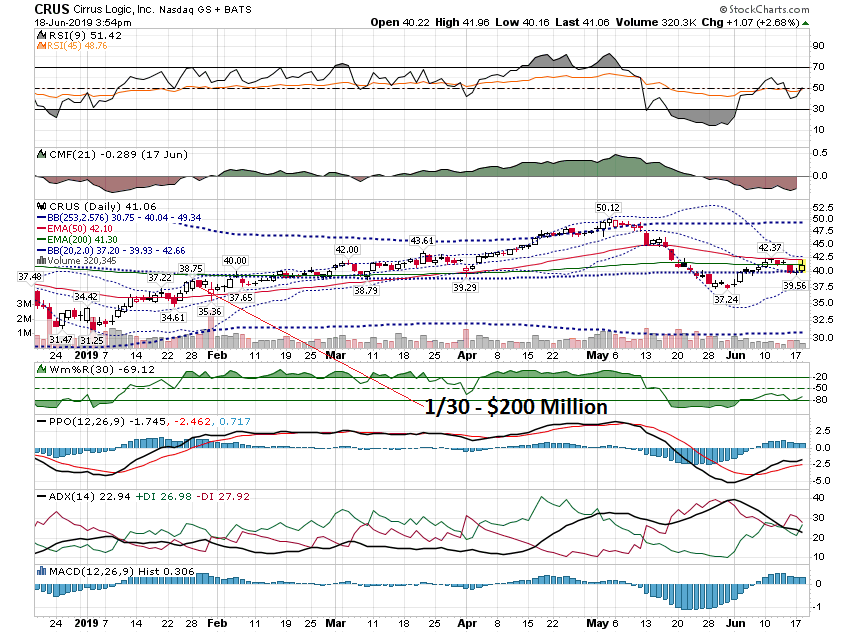 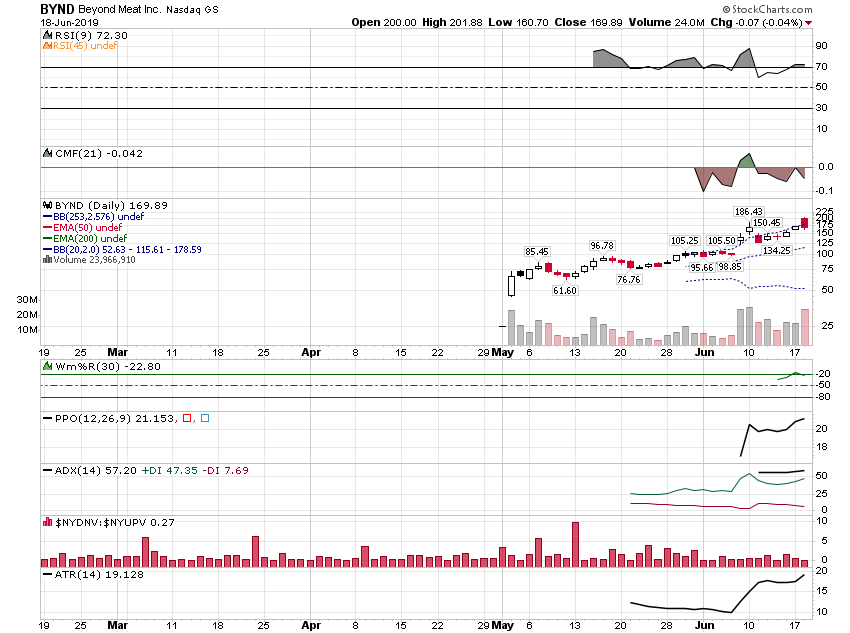 Thanks for watching!Bill DavisMad Day TraderJune 19, 2019 davismdt@gmail.com